ПАМЯТКА
о предоставлении единовременной материальной помощи в размере 10 000 рублей для граждан, вынуждено покинувшим  территорию постоянного проживания в связи с обстрелами со стороны вооруженных формирований Украины в период проведения специальной военной операции
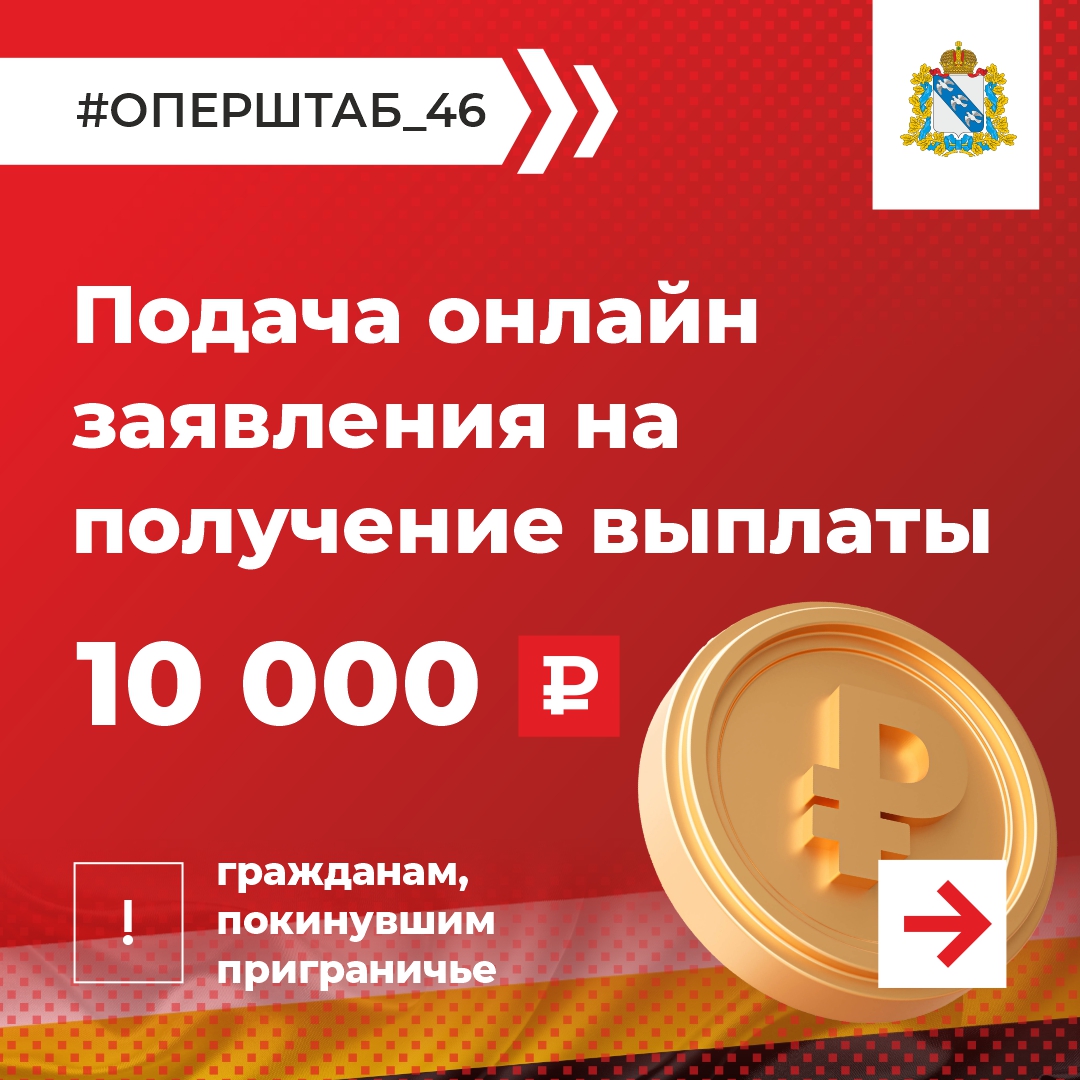 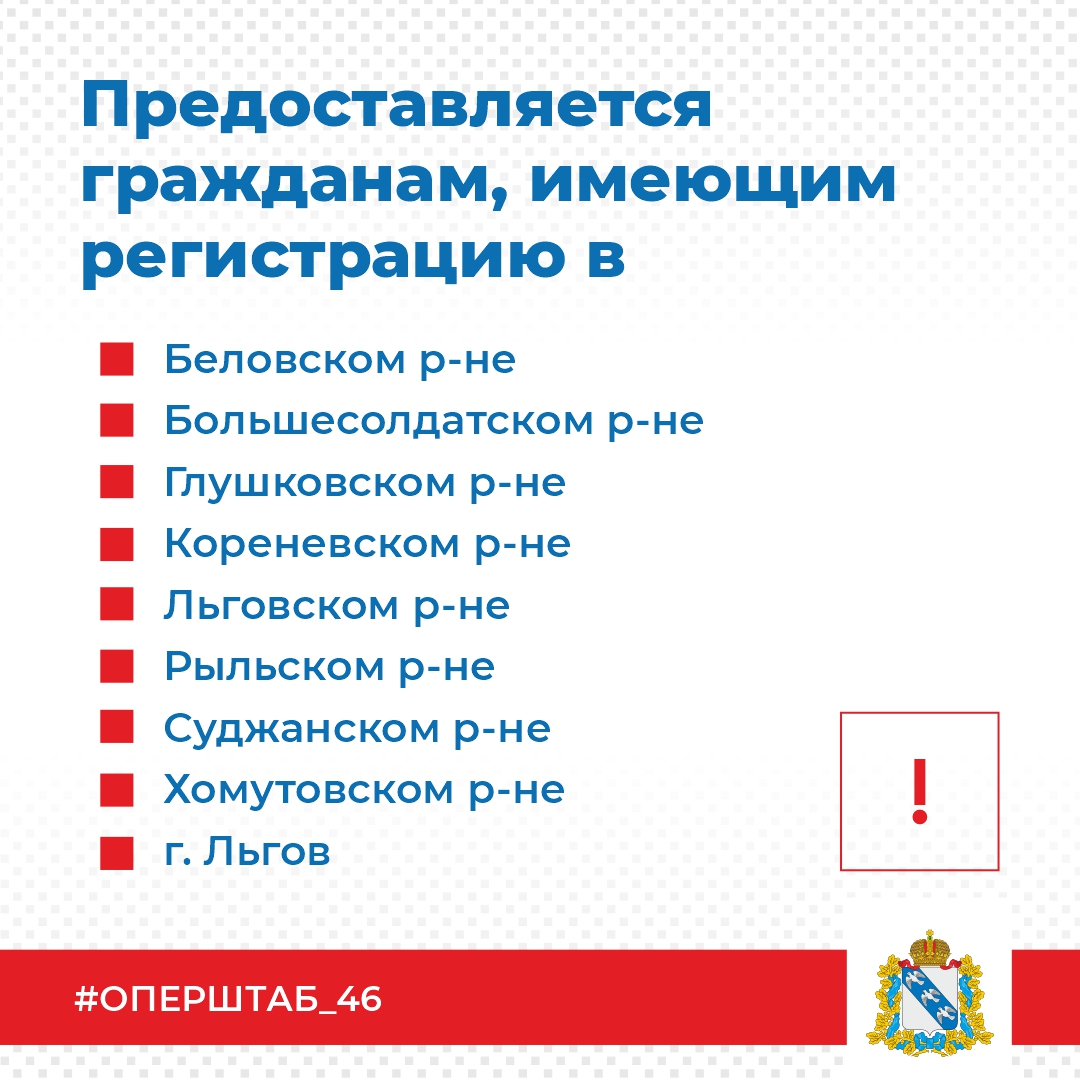 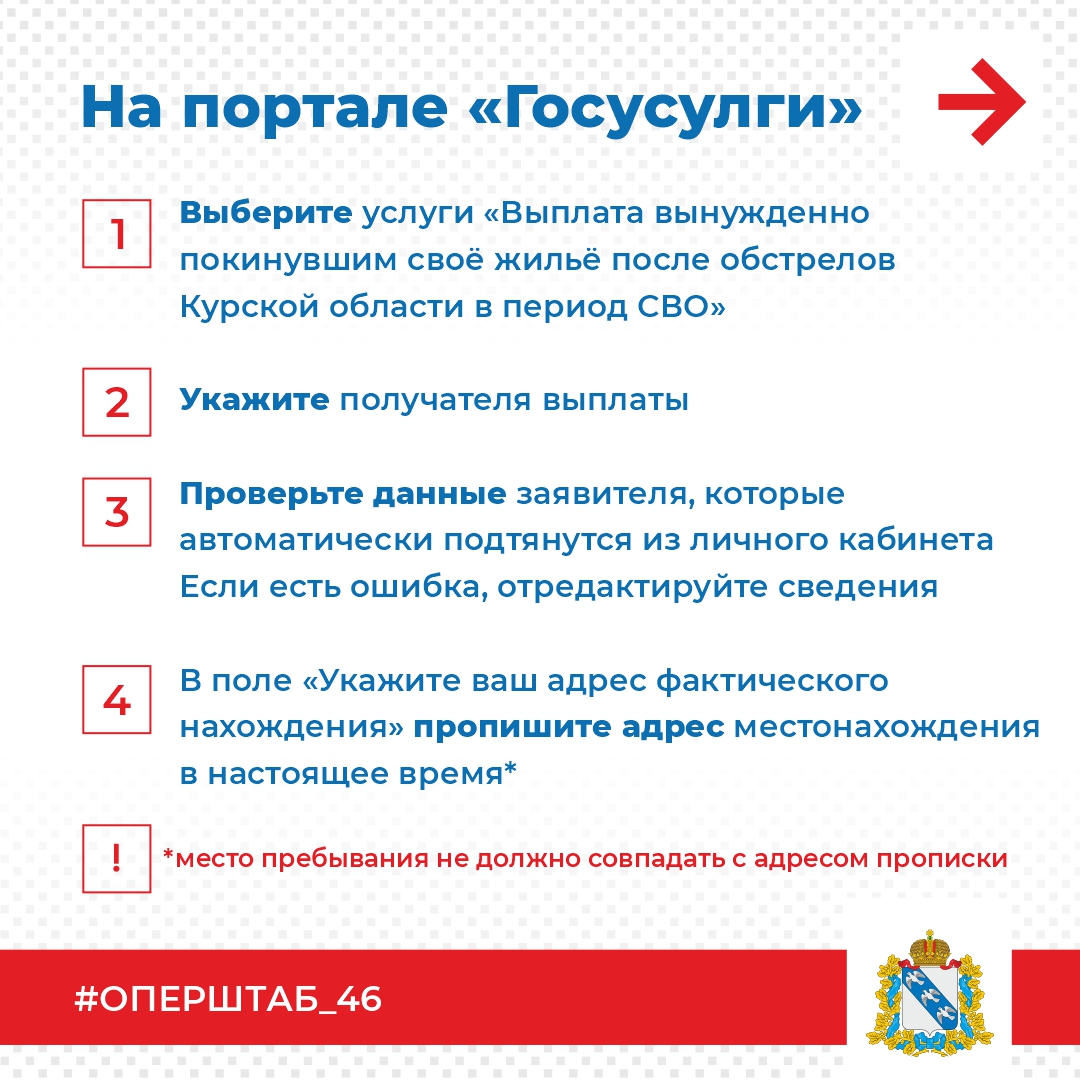 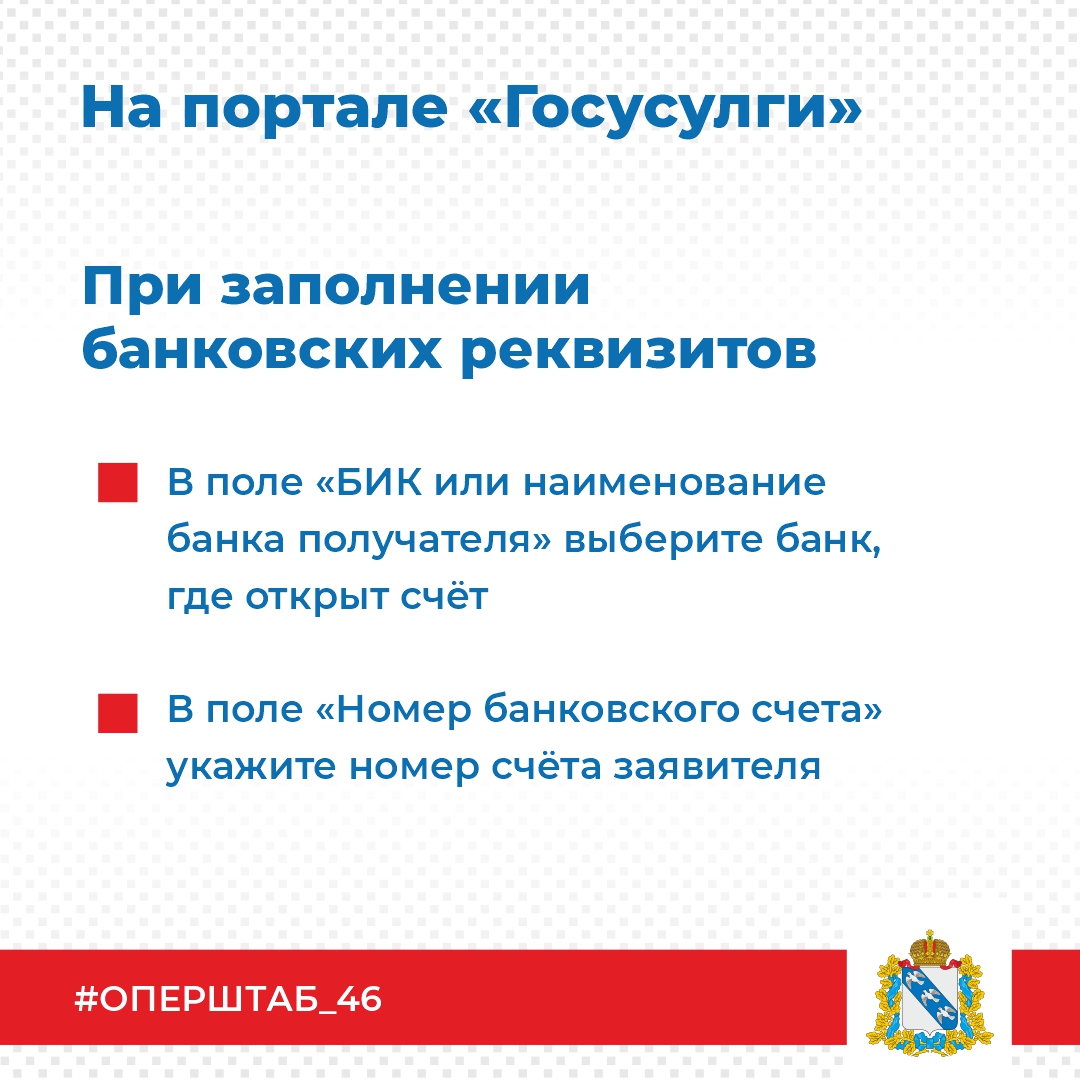 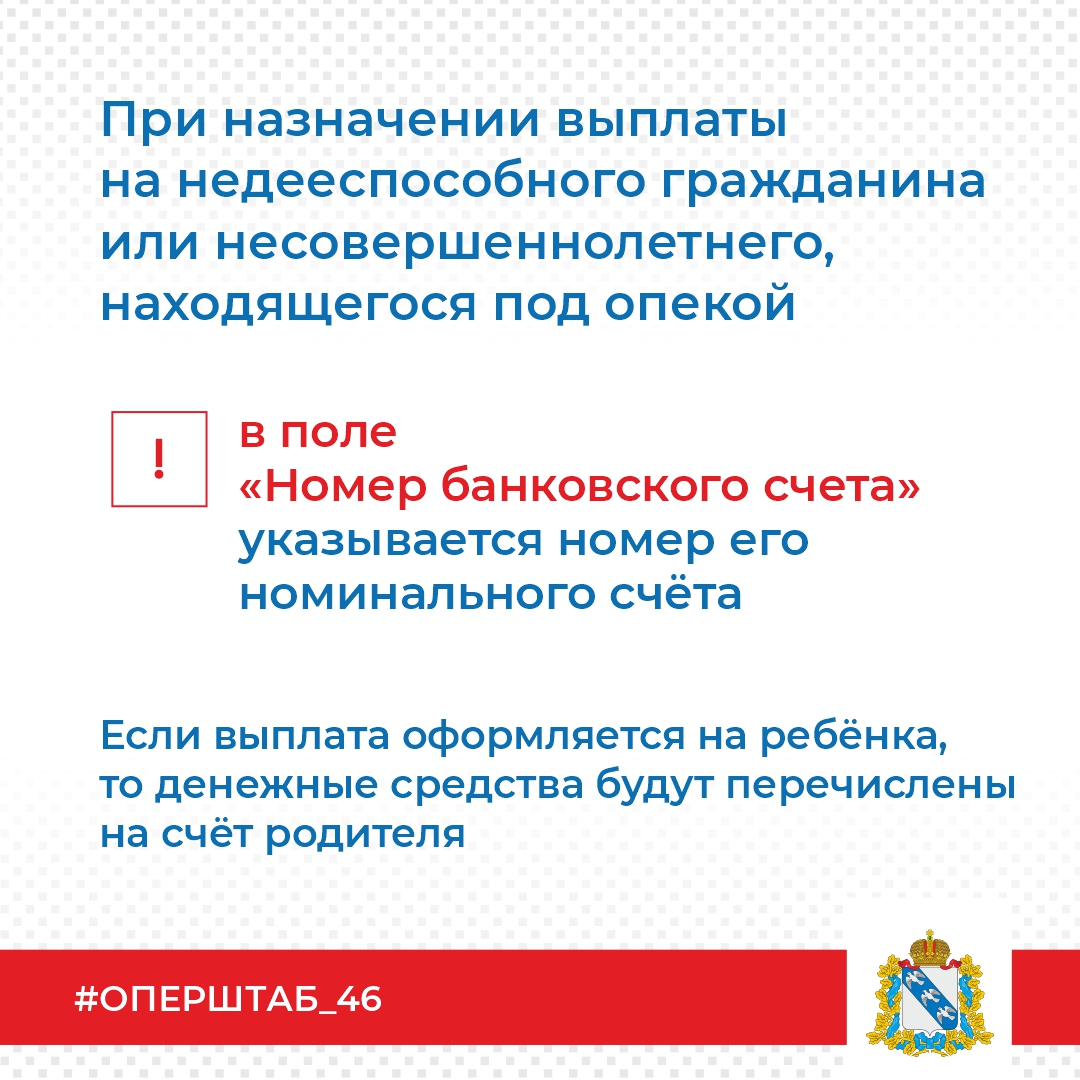 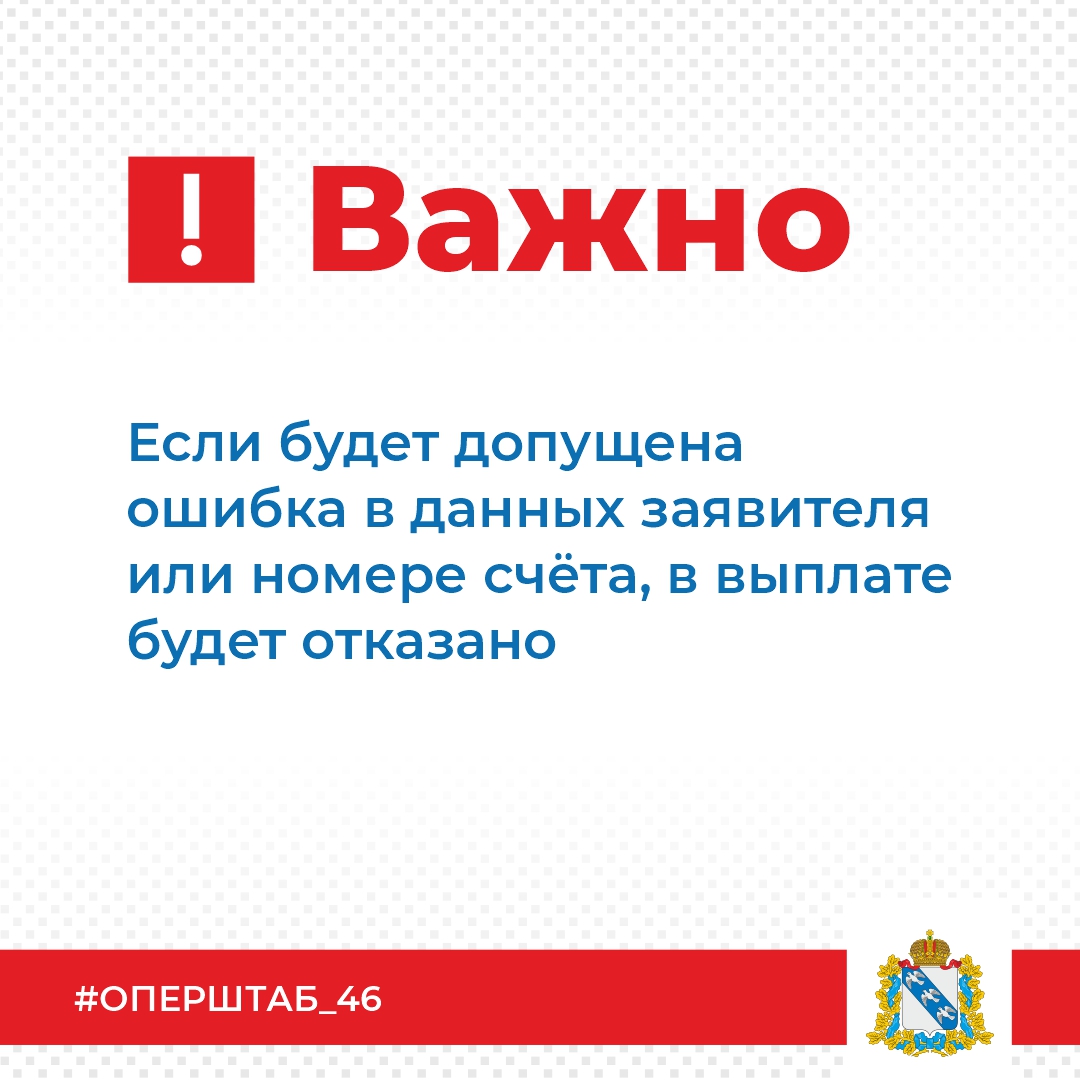